БУ ДО  «Областная Станция Юных Натуралистов»
Силуэтное рисование
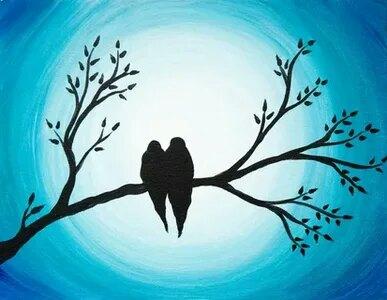 Автор:  Добродомова Ирина Алекандровна
педагог дополнительного образования
Внимание – вопрос!
Эти работы выполняют художники-графики. Они очень любят черный цвет, потому что он – главный рисующий цвет и без него им никак не обойтись.
В этом виде изобразительного искусства все изображено в виде черных теней. 
Вопрос. Как называются изображения в виде черных теней?
Правильный ответ
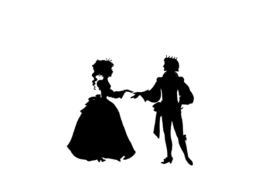 Эти изображения называются силуэтами.
Выполняются черным цветом по белому или наоборот.
Значение слова «силуэт»
Силуэт – вид графического изображения. Это плоскостное однотонное изображение фигур, предметов.
Происхождение слова «силуэт»
Это слово происходит от от фамилии одного французского маркиза. Звали его Эжен де Силуэт. 
Однажды ранним утром вышла газета с его портретом. Художник изобразил его голову в профиль, в виде тени. У министра и так-то был длинный нос, но художник решил пошутить и нарисовал его еще длиннее.
Эжен де Силуэт
История силуэта
Силуэтные изображения стали входить в моду. Заказать живописцу настоящий портрет было очень дорого, а иметь собственное изображение за меньшую цену хотели многие.
Такими портретами стали силуэты. Ими украшали стены комнат, кабинетов, шкатулки, ювелирные украшения. Было это около 200 лет назад.
«Китайские тени»
В Китае издавна имели распространение картинки, выполненные только черной краской и лишь силуэтом. В Европе их назвали – «китайские тени».
История силуэта в России
История силуэта в России начинается во 2 половине 18 века. Французский художник Ф.Г. Сидо – один из первых силуэтистов в России.
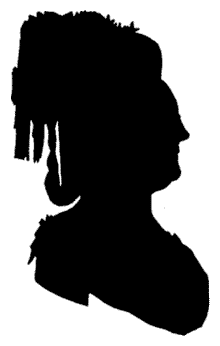 История силуэта в России
Новым словом в развитии искусства силуэта в России стали произведения, выполненные в 1 половине 19 в. графом Ф.П. Толстым
Федор Толстой. Силуэты
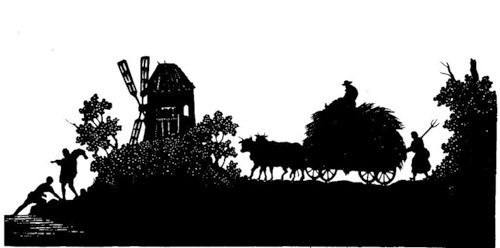 Силуэт в анималистическом жанре
Вопрос.
Что художник изображает в анималистическом жанре?
Кроме жанра портрета в русском силуэте широко представлен анималистический жанр.
Правильный ответ
В анималистическом жанре изображаются животные.
Анималистический жанр в изобразительном искусстве
Изображения животных можно встретить главным образом в живописи, графике, скульптуре, фотографии, в декоративном искусстве.
Анимализм (от лат. animal) – один из жанров изобразительного искусства.
Анималистический жанр в живописи
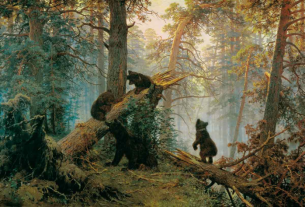 Анималистический жанр в графике
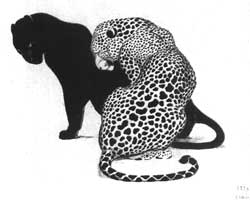 Анималистический жанр в скульптуре
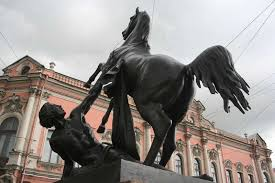 Анималистический жанр в фотографии
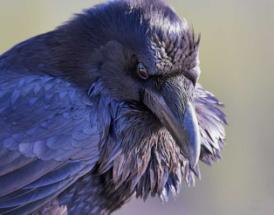 Анималистический жанр в декоративном искусстве
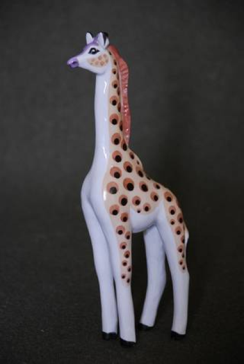 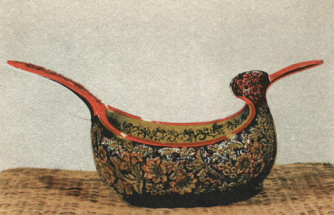 Практическое задание
Рассмотрите иллюстрации в презентации и ответьте на вопрос: какую роль играет силуэт в каждом из представленных произведений?
Силуэты Елизаветы Бем (1843-1941)
Силуэты Елизаветы Бем
Елизавета Бем
Физкульминутка
БелкиБелки прыгают по веткам.Прыг да скок, прыг да скок!Забираются нередкоВысоко, высоко! (Прыжки на месте.)
Будем в классики игратьБудем в классики играть,На одной ноге скакать.А теперь ещё немножкоНа другой поскачем ножке. (Прыжки на одной ножке.)
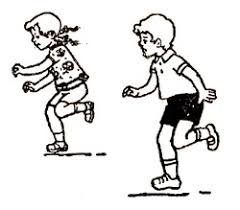 Проверка организации рабочего места
Располагаем лист бумаги перед собой вертикально или горизонтально;
Непроливашку, палитру, баночку гуаши ставим справа;
Кисти не оставляем надолго в баночке с водой, т.к. они могут деформироваться.
Стараемся держать парту в чистоте!
Материалы и принадлежности:
Гуашь или акварель  черного или синего цвета;
Кисти беличьи, колонковые или синтетические мягкие;
Бумага плотная ФА4 или А3;
Палитра пластмассовая;
Непроливашка;
Салфетка для рук.
Задание
Сегодня на уроке вы будете рисовать силуэты черной гуашью или акварелью разными по толщине кисточками. Но начнем мы с обыкновенной кляксы, т.е. простое пятно на бумаге превращается в забавного котенка. Это кляксография!
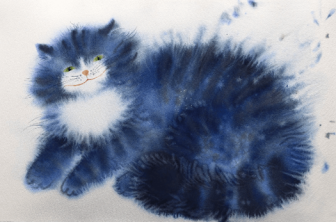 Акварельные коты – Андре Пеновак
Акварельные коты – Андрэ Пеновак
Силуэты кошек
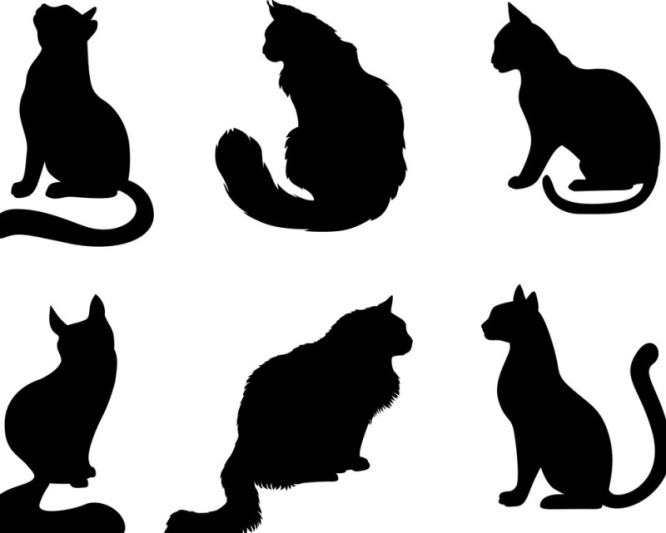 Беседа по вопросам
- Все ли вам удалось в этом задании?
- Что не удалось? Почему?
- Какое у вас сейчас настроение?
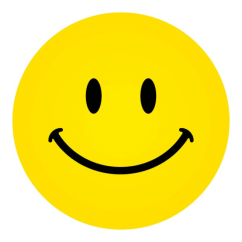 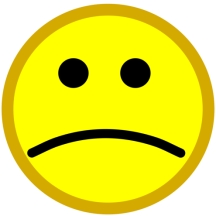 Интернет-ресурсы и использованная литература
ru.wikipedia.org/wiki/Силуэт_(графика)
https://yavarda.ru/silhouette.html
https://sites.google.com/site/bibliotekadladetej/roditelam-pedagogam/fizkultminutki-v-stihah
https://art.mau.ru/art_draw/endre_penovac.php
Технологические карты по учебнику В.С. Кузина, Э.И. Кубышкиной, автор-составитель О.В. Павлова, Изд-во «Учитель», Волгоград.